Agenda Item 7C&W Future Economic Strategy
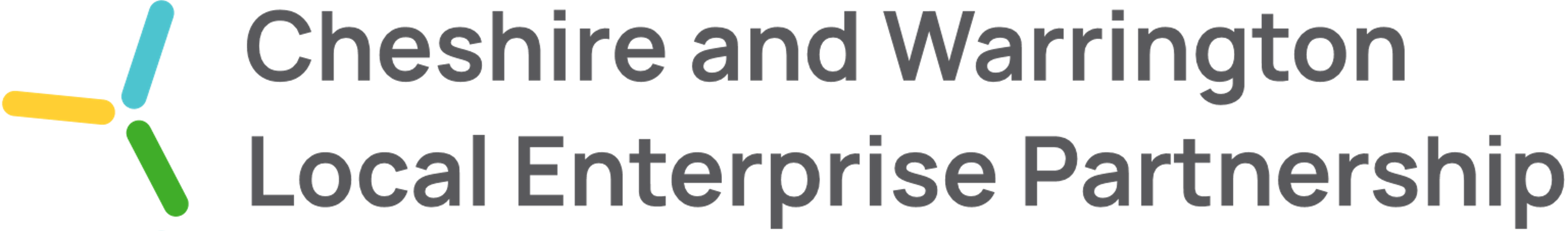 Context - Post-Covid, post-Brexit, post-COP26, post-budget and spending review, and responding to climate change and net zero, shortages/inflation, workforce trends, energy price spike etc
Need to re-cast economic strategy in terms of the new vision – healthy, sustainable, inclusive and growing 
Government policy for economic development still uncertain i.e.
Levelling Up White Paper
LEP Review
LEP Recovery Plan runs to spring 2022
Previous economic strategy in need of review - LIS / SEP associated with previous economic landscapes
LA’s & LEP commissioning work on a potential ‘Levelling Up Deal’ – overlap with future economic strategy  
Update of overarching subregional economic strategy needed
Propose to bolt-on economic strategy refresh to Levelling Up Deal 
Main strategy to be developed prior to any sub-strategies being refreshed or commissioned 
The work needs to consider new angles and may be radically different from previous as the LEP and subregion adapt to new context
The following slides give a visual overview of current situation and proposal
Recommendation: For SPB to comment on the proposal and next steps for refreshing economic strategy
Cheshire and Warrington Economic Strategies – Existing 2021
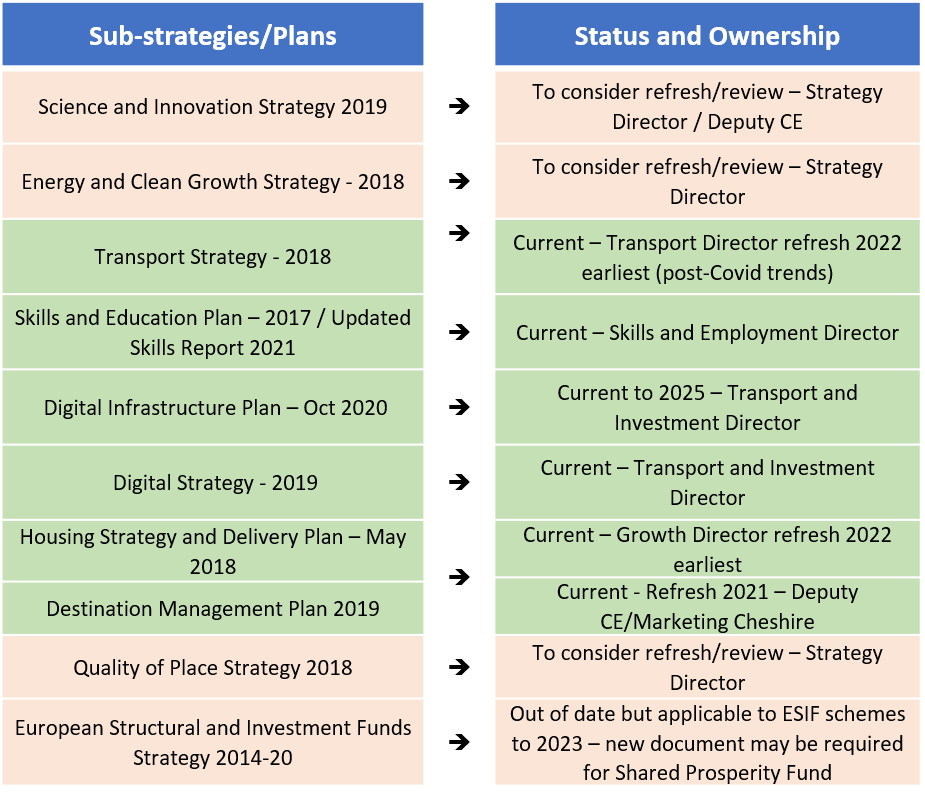 Recovery Plan2021/22
Local Industrial Strategy2019/20 to 2030 (not formally adopted)
Strategic Economic Plan (Refresh 2017) to 2040
Policy/consultancy commissions e.g. Up There Everywhere Perceptions Report 2020 / Life Sciences Cluster Work 2021 / Natural Capital Audit & Investment Plan
LEP Delivery Plans - annual
CSR Submissions - annual
Inclusive Growth Prospectus - 2018
Cheshire and Warrington Economic Strategies – Future
NATIONAL POLICY  - existing 
CSR 2021
Plan for Growth (replaces Industrial Strategy)
Net Zero Strategy & Heat and Buildings Strategy 
Hydrogen Strategy 
Innovation Strategy
Plan for Jobs
Transport Decarbonisation Plan
Energy White Paper
Life Sciences Vision
10 Point Plan Green Industrial Revolution
Green Jobs Taskforce report
Future C&W Economic Strategy 
Vision/Strategy/Plan/Evidence Annex  Timeframe TBC
Key Considerations

Currently the proposed County / Levelling Up Deal and responding to the Levelling Up agenda is of critical policy importance to the subregion 

Future Economic Strategy to be re-cast to complement Levelling Up Deal proposals and to deliver new vision - inclusive, healthy, sustainable, growing 

Work must take account of new economic landscape post-Brexit, post-Covid, post-COP26, post spending review and with further challenges of climate change and net zero, energy price spike, workforce trends and shortages/inflation etc.
Recovery Plan2021/22
NATIONAL POLICY - forthcoming 
LEP & DMO Reviews (Nov-Dec 2021?)
Levelling Up White Paper (inc Devolution/Innovation) (Nov-Dec 2021?)
Local Industrial Strategy2019/20 to 2030 (not formally adopted)
Strategic Economic Plan (Refresh 2017) to 2040
Policy/consultancy commissions e.g. Up There Everywhere Perceptions Report 2020 / Life Sciences Cluster Work 2021 / Natural Capital Audit & Investment Plan
LEP Delivery Plans - annual
CSR Submissions - annual
Inclusive Growth Prospectus - 2018